Health Care Costs Overview
A Breakdown of Health Care Costs
2
Health Care Spending
* Does not include RX costs in health care settings
U.S. Government Publishing Office
3
A Breakdown of the Hospital Dollar
Drug prices increasing faster than medical inflation
Nearly 60% goes to wages & benefits
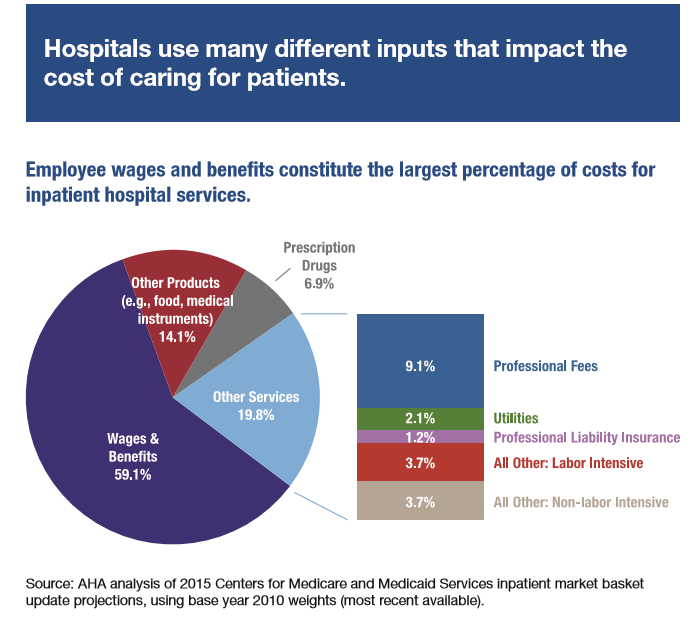 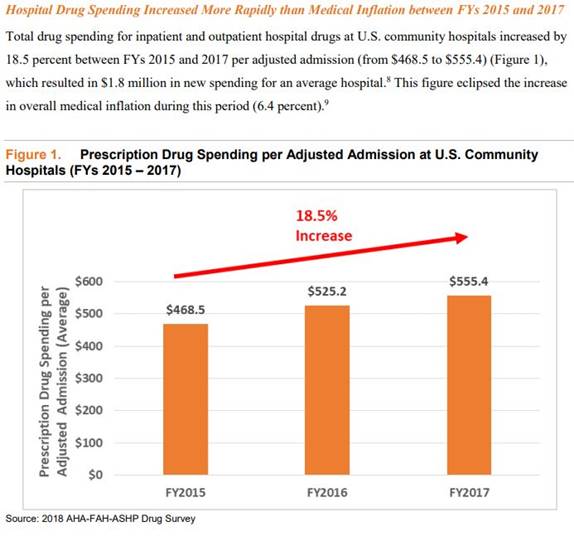 4
Where Premium Dollar Goes
Hospitals face fixed costs – just like consumers.
Insurance = 13.4¢
5
[Speaker Notes: Hospitals face fixed costs – just like consumers.]
RAND Study 2.0
Hospitals and the Employers’ Forum of Indiana agree on the need to reduce health care costs
Hospitals are large employers and are committed to reducing the cost of health care

Unlike direct-to-employer arrangements, hospitals do not see how services are utilized and therefore do not see the overall cost of care employers pay
An APCD would provide transparency into the cost of care
Hospital prices don’t necessarily translate into total employer spend
RAND does not take utilization into account – which impacts total cost of care.
Employees want choice, quality, and convenience
6
Indiana’s Health Insurance Premiums are Below the National Average
* Indiana Vision 2025 – Indiana Chamber of Commerce
7
Indiana’s Premiums are Lower than Michigan’s
Source:  Kaiser Family Foundation
8
[Speaker Notes: Indiana Ranks xx out of xx.]
Economic and Community Benefit of Hospitals
9
Economic Impact of Indiana’s Hospitals
Significant contributors to Indiana’s economic health
Major employers and purchasers of goods and services
10
Community Benefit for Indiana’s Not-for-Profit Hospitals
11
Hospital Challenges
12
Hospital Assessment Fee (HAF)
Hospitals will pay over $1,000,000,000 in fees in State Fiscal Year (SFY) 2019. The fastest growing portion, $200M, supports Healthy Indiana Plan HIP*
Hospitals’ share is increasing at a rapid rate -  55% in the last two years (323% increase for the HIP portion)
Many rural hospitals saw an increase of as much as 40-50% from SFY 2018 to 2019
$1B
FEES PAID BYINDIANA HOSPITALS
*$800M is used to make low hospital reimbursement rates sustainable
13
How HAF Supports HIP
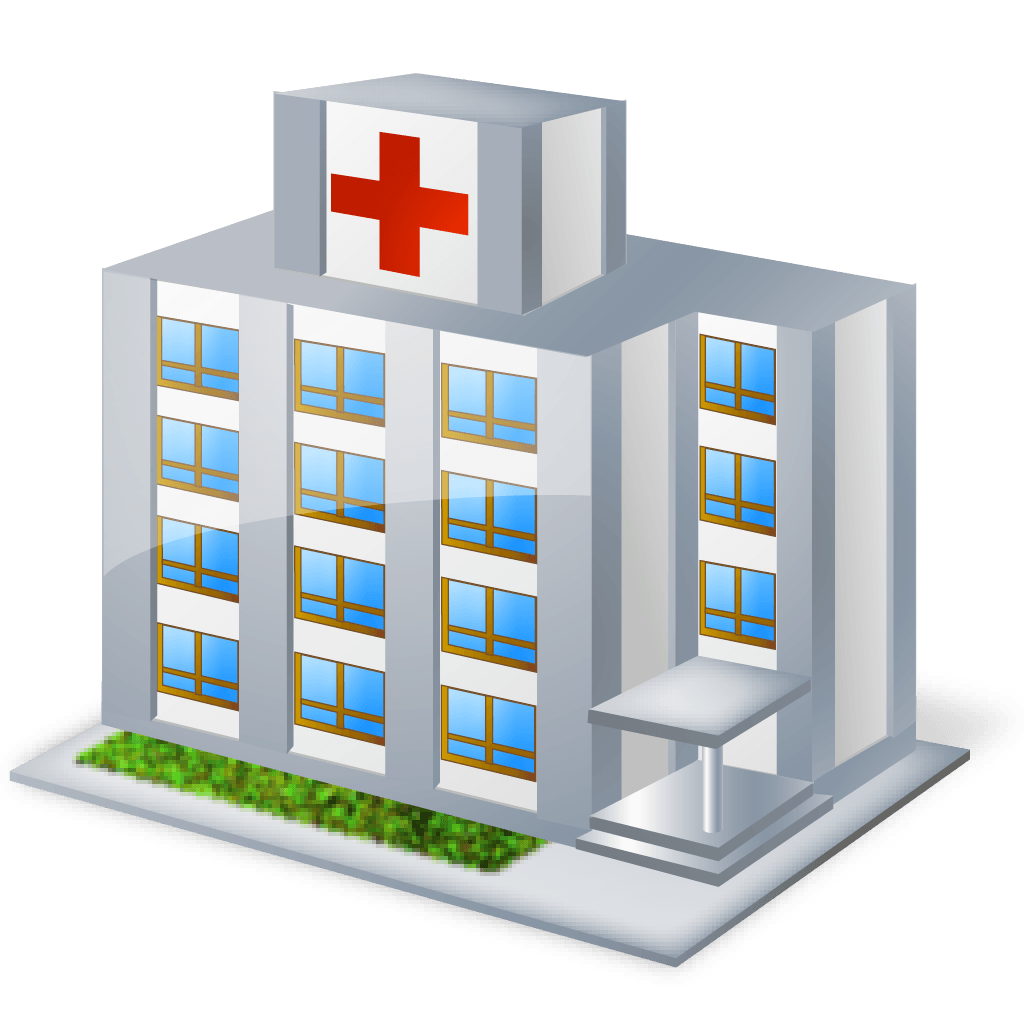 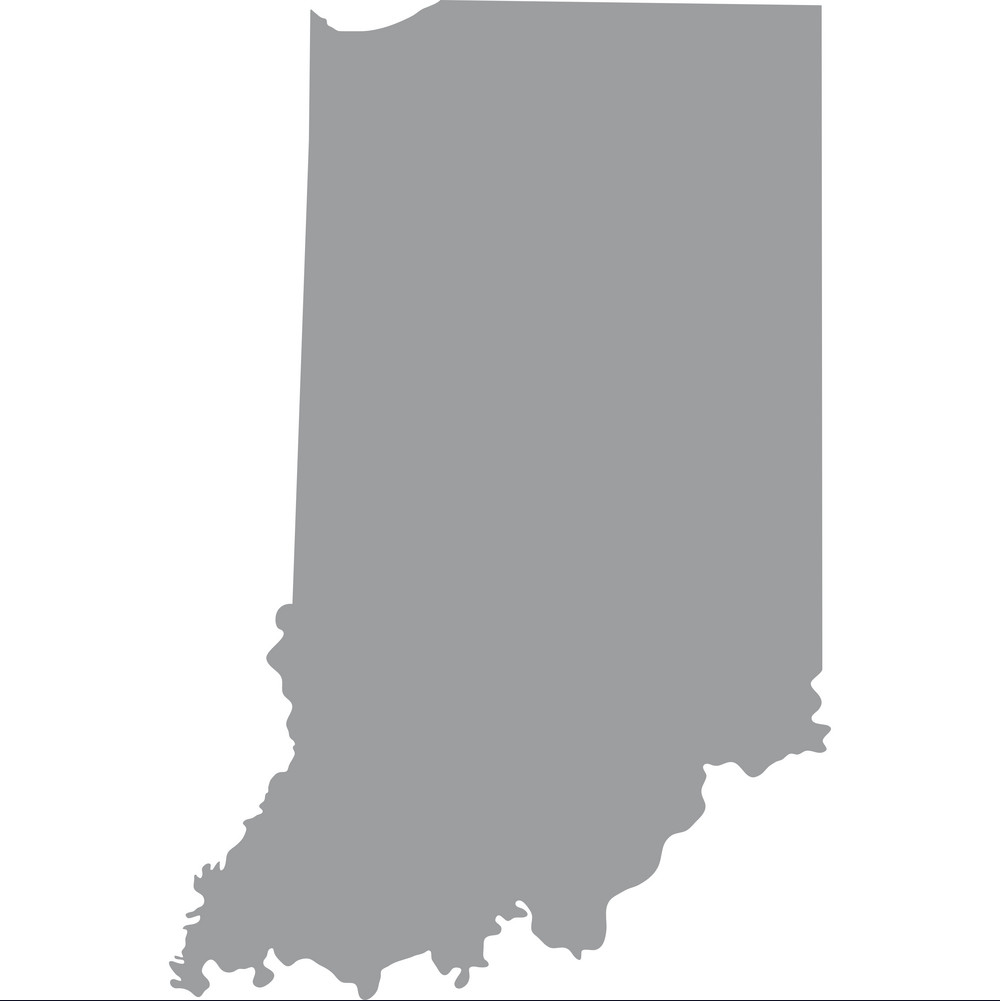 $
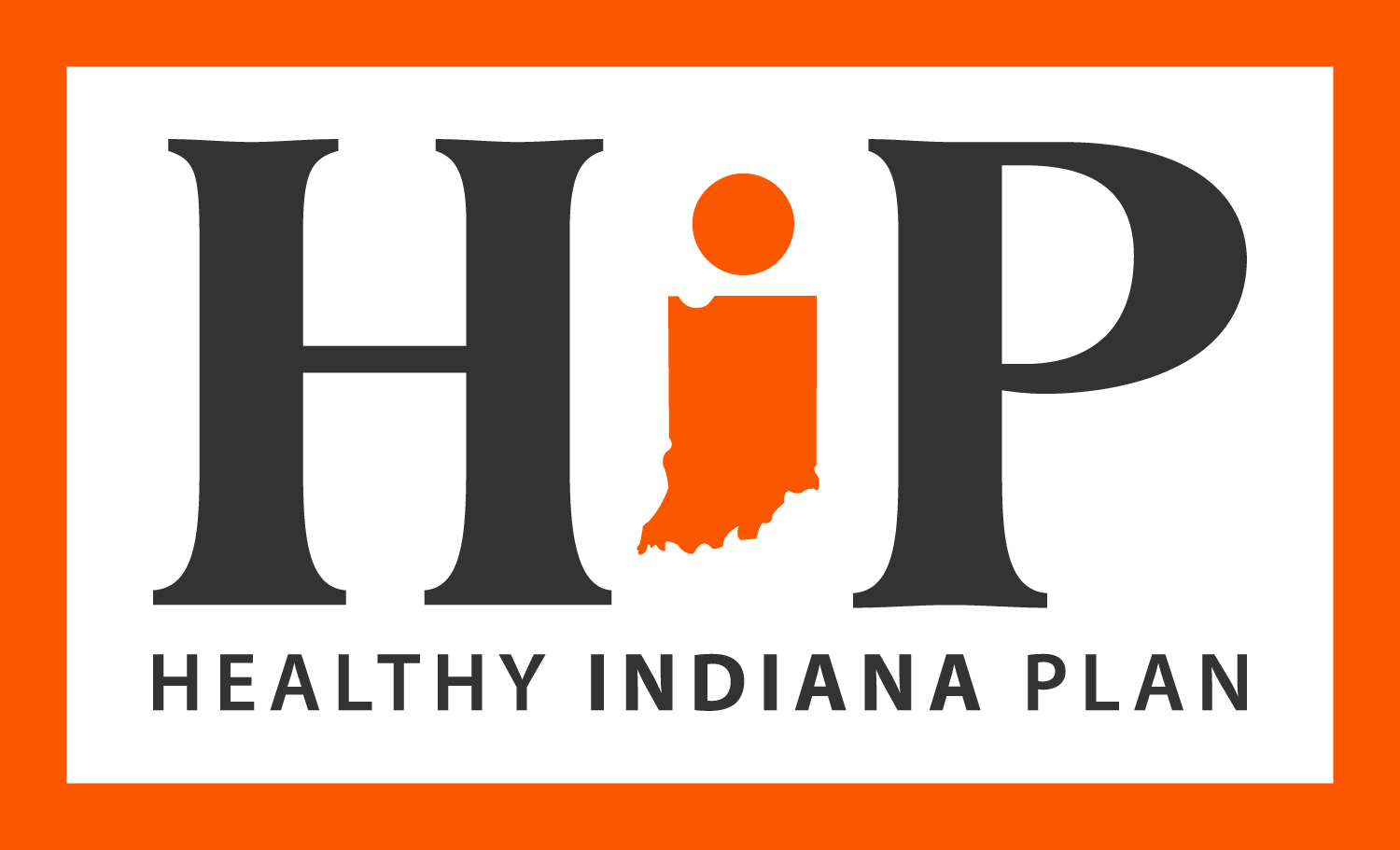 StateBudget
HOSPITALASSESSMENT
FEE
Indiana Hospitals
$
$
$
90-100%
FEDERAL MATCH
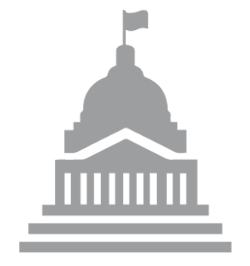 Federal match is declining
Federal Government
14
Hospital Challenges: Government Underpayment
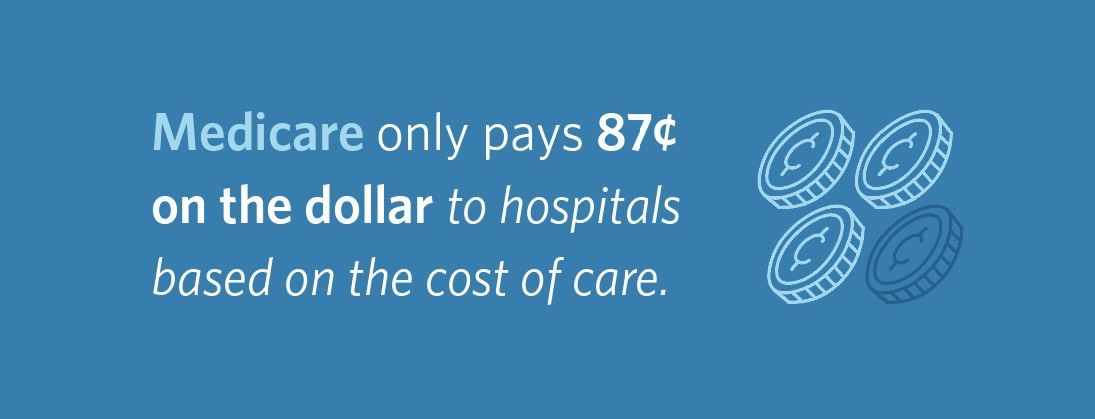 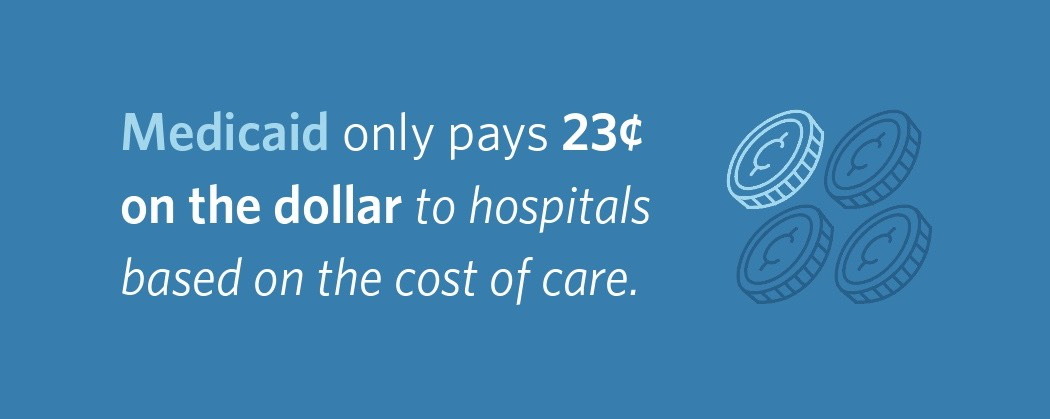 *Approximately 50% of all Indiana births are to Medicaid beneficiaries.
15
Impact of Scheduled DSH Cuts
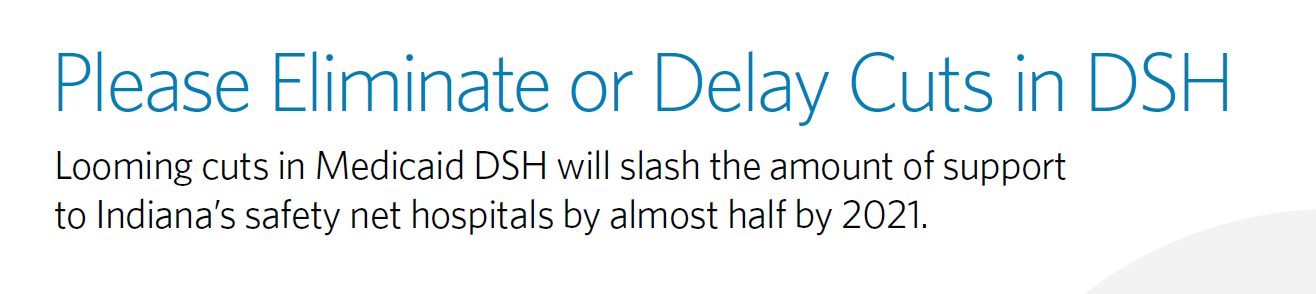 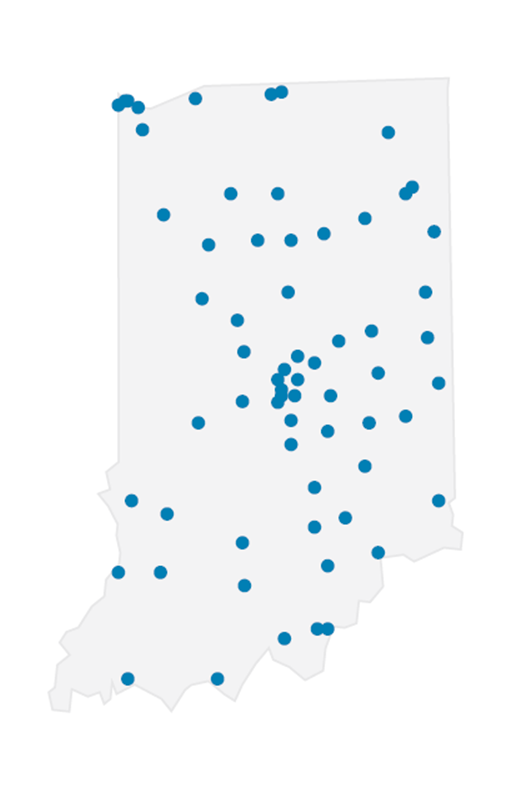 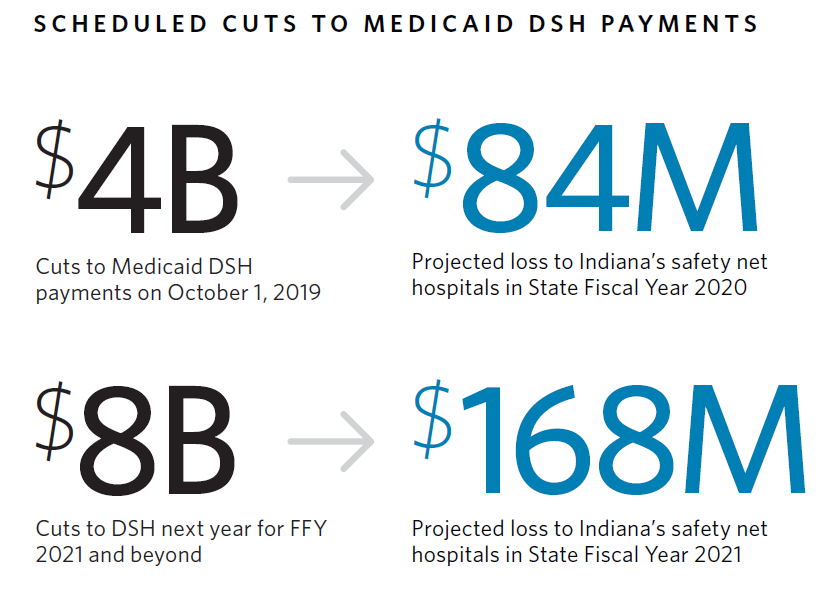 16
Hospital Challenges: Regulatory Burden
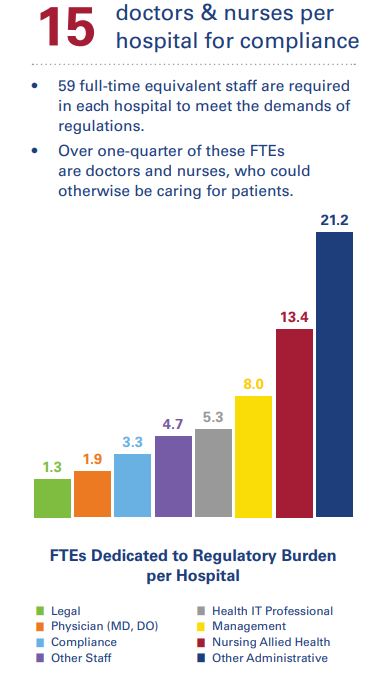 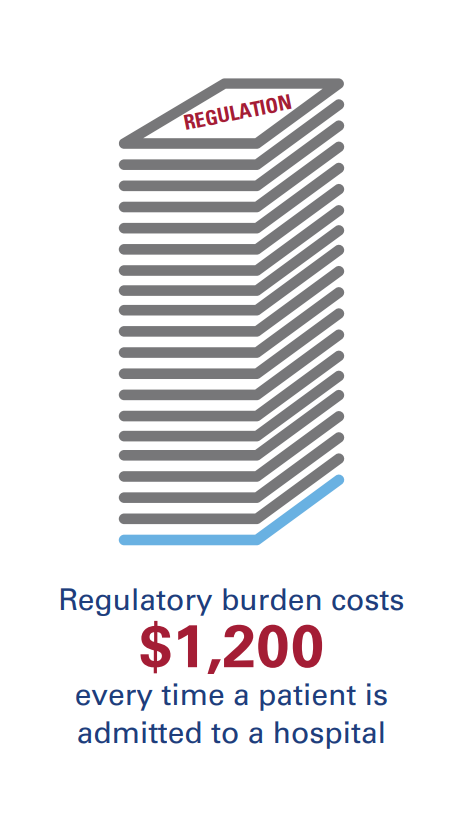 Hospitals have to comply with 341 mandatory regulatory requirements.
Source: Data from the American Hospital Association Report: Regulatory Overload - Accessing Regulatory Burden on Health Systems, Hospitals and Post-acute Care Providers.
17
Rural Health Care
18
Rural Healthcare Challenges
Rural hospitals are essential to the health of 60 million Americans who live in rural communities.
Rural population growth has been significantly lower than urban areas, a factor contributing to the closing of 95 rural hospitals across 26 states since 2010.
In Indiana, rural hospitals are fragile.
23.1% of Indiana rural hospitals are at high risk of closing unless their financial situations improve.
Fayette Regional Health System closed in July after filing for bankruptcy in October of 2018
Hoosiers losing Access – OB and ER are especially vulnerable
19
[Speaker Notes: Rural hospitals are essential to the health of the 60 million Americans who live in rural communities. Beyond providing care, they’re also economic engines, often the largest employers and drivers of additional businesses and jobs to communities.
 
But for close to three decades, rural population growth has been significantly lower than urban areas, a factor contributing to the closing of 95 rural hospitals across 26 states since 2010. And the economic effects are immediate — a Health Services Research study found that when a community loses its hospital, per capita income falls 4% and the unemployment rate rises 1.6%.
 
A Navigant analysis of the financial viability (total operating margin, days cash on hand, and debt-to-capitalization ratio) of rural hospitals nationwide shows 21% or 430 hospitals across 43 states are at high risk of closing unless their financial situations improve. These hospitals represent 21,547 staffed beds, 707,000 annual discharges, 150,000 employees, and $21.2 billion total patient revenue.
 
Many rural hospitals are designated as Critical Access Hospitals, meaning they are required to provide a certain number of inpatient beds along with an emergency room. Those requirements often force hospitals that could still be turned around to close instead.
In Indiana, rural hospitals are fragile.
23.1% of Indiana rural hospitals are at high risk of closing unless their financial situations improve.
Fayette Regional Health System closed in July after filing for bankruptcy in October of 2018
Kentuckiana Medical Center closed in April 2019
 
Hoosiers are already losing access to OB services. Facing low Medicare reimbursements and staffing shortages, more rural hospitals in Indiana and nationally are closing their obstetrics wards. In rural areas, it can be difficult to recoup the costs required to run an obstetrics ward, including expensive monitoring equipment and high staffing needs. The lower population in rural areas means that there are fewer deliveries, and rural areas also have higher proportions of patients paying through Medicaid, contributing to even slimmer margins.]
Indiana’s Poor Public Health Metrics
20
Indiana’s Poor Health Metrics
The Bottom 10
Indiana ranks 44th among states, down 3 places from 41st in 2017, in the percentage of people who smoke
In the past two years, smoking in Indiana rose 6% while decreasing in many other states
21
Indiana Business vs. Health Rankings
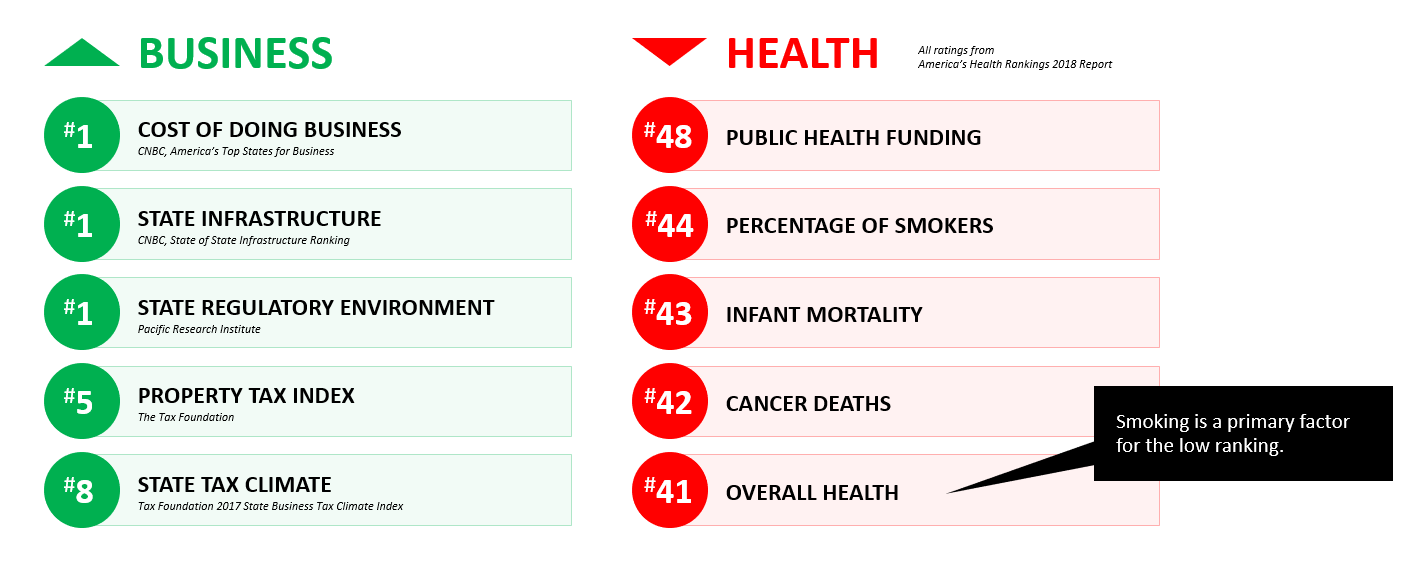 22
The Cost of Poor Health to Employers
An employee who smokes costs their employer $6,000 more per year* than an employee who has never smoked
Tobacco users spend 175% more per person in inpatient, outpatient, and pharmacy costs and have 66% more medical/Rx claims
Tobacco users spend 149% more per person in emergency room visits and are 320% more likely to have an emergency room visit
*Analysis conducted by: Stanley Jackson, Hayden Skirvin, and Kristen Campbell of Apex Benefits
23
State Solutions
24
State’s Role in Lowering Healthcare Costs
Support efforts for price and quality transparency
Pass consumer protection legislation to protect Hoosiers from surprise bills
Invest in public health initiatives
25
IHA Legislative Recommendation
Support efforts for price and quality transparency
Many states are developing/have implemented All Payer Claims Data Bases (APCD)
Allows consumers to see benchmarks for negotiated prices
Pass consumer protection legislation to protect Hoosiers from surprise bills
Invest in public health initiatives
Increasing cigarette tax by $2/pack
Taxing all e-cigarette products
Continue to support efforts to improve infant mortality
26
[Speaker Notes: Increasing cigarette tax by $2/pack
Taxing all e-cigarette products
Continue to support efforts to improve infant mortality]
New Care Models
27
Shift From Fee-for-Service to Value
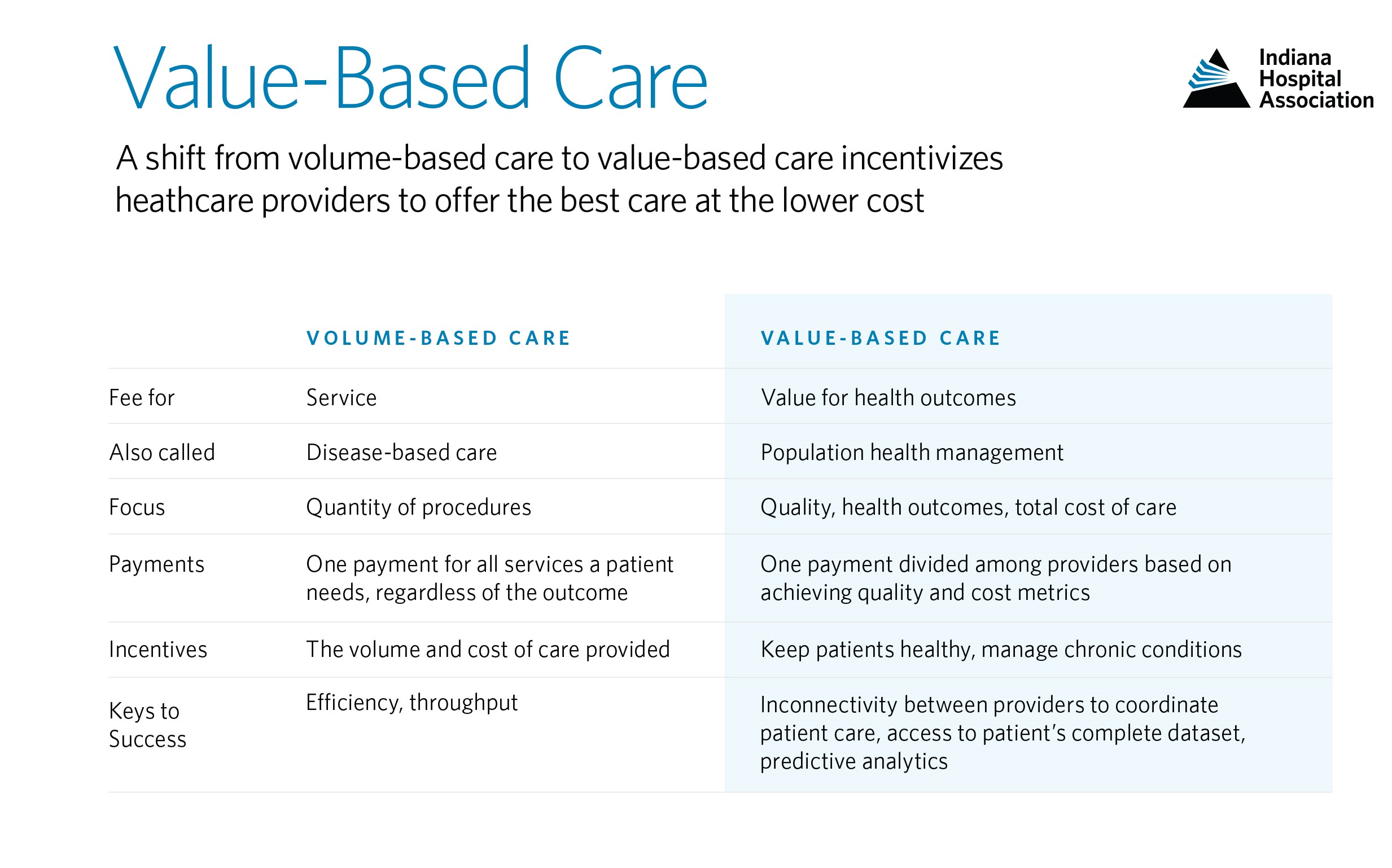 28
Shift From Fee-for-Service to Value
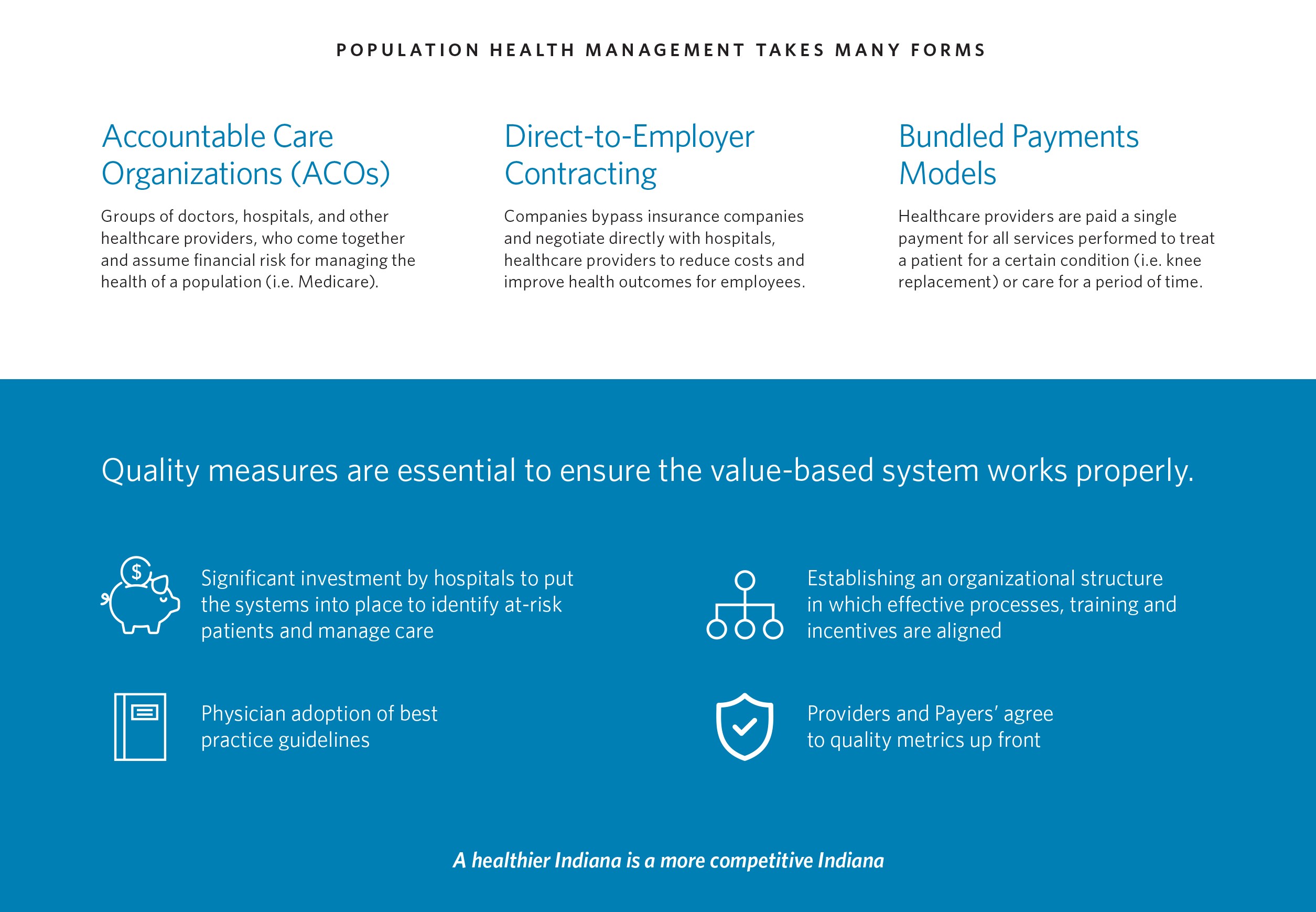 29
Insert Local Example
30
New Models of Care: The Story of Inspire
More than 5 years ago, Schneck Medical Center in Seymour and Columbus Regional Health in Columbus, IN collaborated to form Inspire, a wholly owned subsidiary
Inspire offers health and wellness programs to local businesses to keep their workforce healthier
Serves employers in Jackson and Bartholomew counties representing 25,000 covered lives
Includes patient-centered medical homes and use of best practices to manage chronic conditions including diabetes
Required a significant investment in predictive analytics, and collaboration/agreement to adopt best practices across 2 different medical staffs
Predictive analytics help predict who will get a chronic condition so intervention can begin early
Adoption of best practices drives down variation and the cost of care
31
Success in an Inspire Community
2016-2019 YTD Quality Improvement
2016-2019 YTD Medical Utilization/Cost
PMPM Cost reduced 17%.
IP Hospital Admissions per 1000 members decreased 23%.
IP Hospital Days per 1000 members decreased 35%.
Average Length of Stay was reduced 16%.
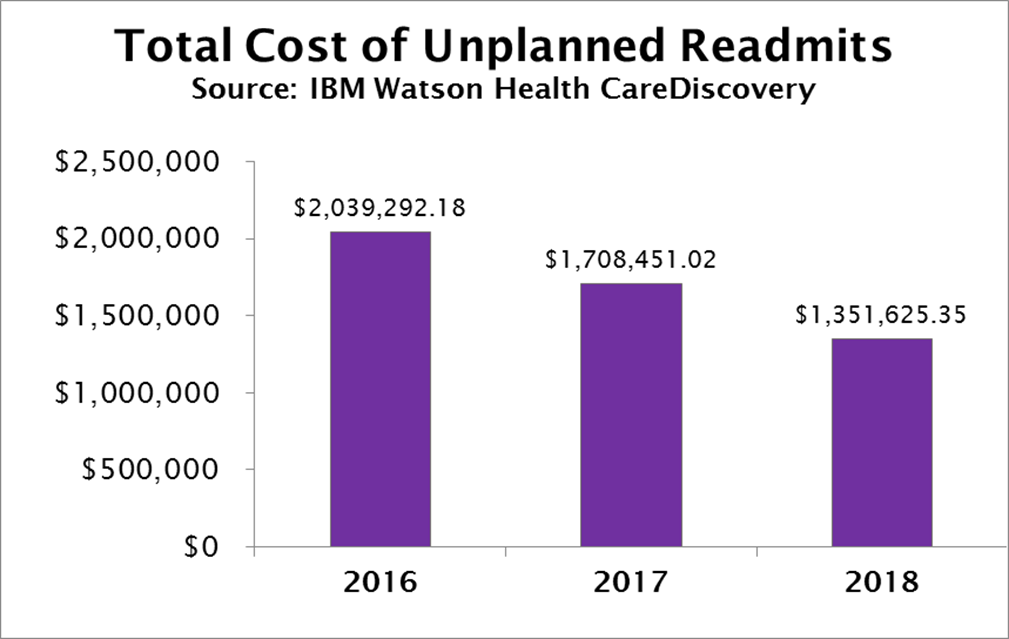 Challenges, in Spite of Great Results
Local employers reluctant to invest in health and wellness given lack of immediate return on health and wellness results
High employee turnover makes investing in the long-term health difficult to justify
Local employers with sites outside of Inspire’s geography reluctant to invest locally
33
Indiana Hospitals: Your Partner in Health
34